«Декупаж» 
история возникновения
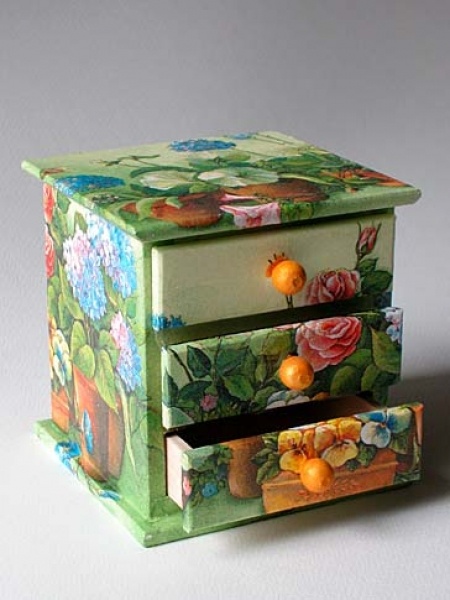 Декупаж (фр. decouper — вырезать) — техника декорирования различных предметов, основанная на присоединении рисунка, картины или орнамента (обычного вырезанного) к предмету, и, далее, покрытии полученной композиции лаком ради эффектности, сохранности и долговечности.
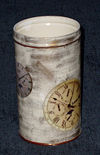 Истоки декупажа восходят к Средневековью. Как вид искусства он первый раз упоминается в конце XV века в Германии, где вырезанные картинки стали использоваться для украшения мебели. Пик увлечения этой техникой наступил в XVII веке в Европе, когда в моду вошла мебель, украшенная инкрустациями в китайском или японском стиле. Венецианские мастера искусно вырезали изображения, наклеивали их на поверхность мебели и покрывали для защиты 30-40 слоями лака.
Путём такой аппликации мебельщики имитировали дорогие восточные инкрустации, что было значительно дешевле, однако, пользовалось не меньшим спросом. Впоследствии это искусство в Италии стало именоваться Arte povera(«искусство бедных»). Ныне такая мебель крайне редка и стоит очень дорого, и этому стилю подражают многие современные мебельные дизайнеры.
Декупаж был очень моден при дворе французского короля Людовика XVI. Мария Антуанетта и её придворные дамы использовали для украшения работы Ватто и Фрагонара, уничтоженные позднее во время Великой французской революции.
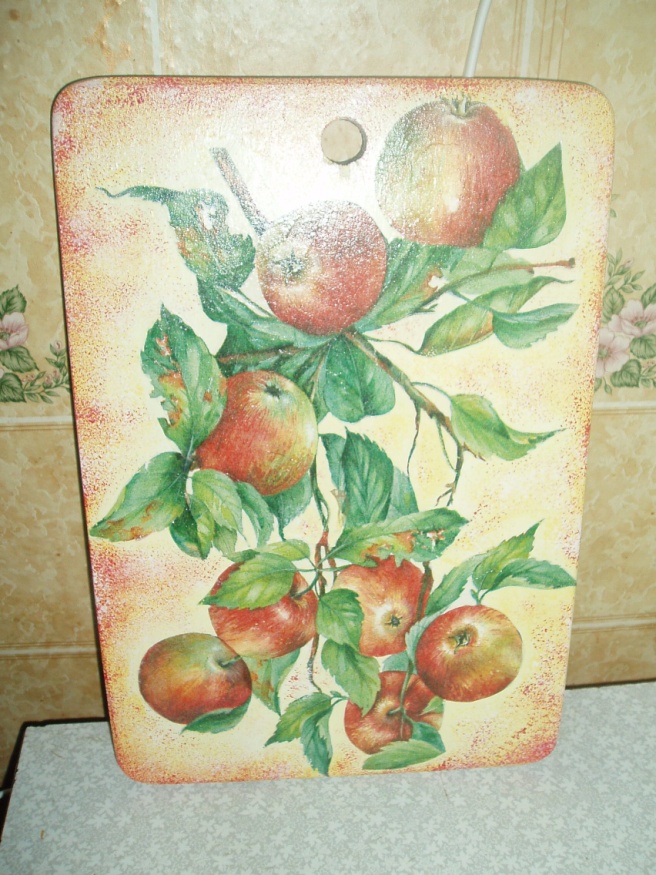 Сейчас эта старинная техника вновь стала модной и широко распространена в различных странах при декорировании сумочек, шляпок, подносов, ёлочных украшений, солнечных часов, шкатулок, посуды, упаковок и т. д., а также при создании эксклюзивных предметов интерьера, при оформлении одежды и изготовлении модных аксессуаров.
В России интерес к декупажу возник в начале XXI века и получил массовое распространение.
Сейчас к традиционной технике добавился декупаж из салфеток, из тканей и на тканях, внедрены компьютерные инновации, позволяющие использовать трёхмерный декупаж, а также отпечатанные на принтере или на копирекартинки различного содержания.
Кроме того, активно применяются так называемые декупажные карты. Это специальным образом подготовленные изображения, напечатенные типографским способом на специальной бумаге.
Разнообразие материалов, появляющихся в магазинах, позволяет декорировать любую поверхность: свечи,керамику, ткань, дерево, металл и прочее. А использование различных техник, таких как золочение, состаривание(браширование, кракле, шебби), художественный декупаж, объёмный декупаж (с применением модельной массы и других материалов) дают неограниченный простор в творчестве и исполнении.
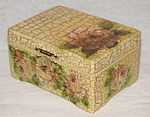 В настоящее время в декупаже популярны такие стили, как: прованс, викторианский стиль, шебби-шик, симплисити,милитари, этно. Это обусловлено в первую очередь текущими тенденциями в стилистике интерьеров.
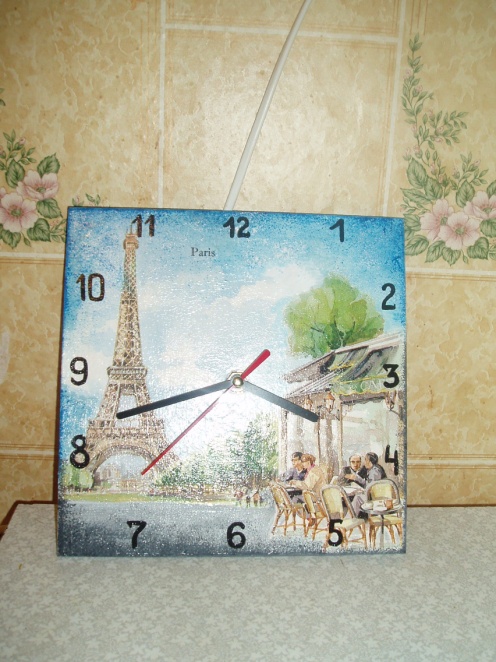